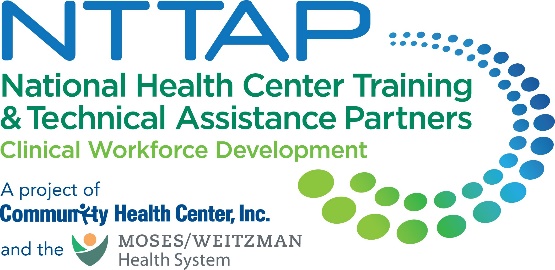 Comprehensive and Team-Based Care Learning Collaborative
Session Four: February 12th, 2025
[Speaker Notes: Meaghan]
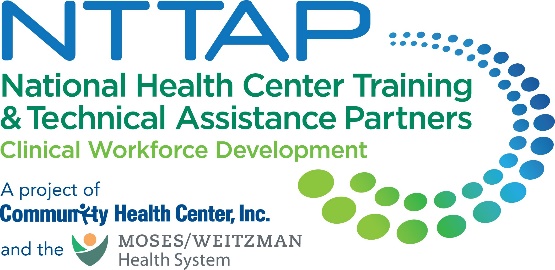 Get the Most Out of Your Zoom Experience
Please keep yourself on MUTE to avoid background/distracting sounds
Use the CHAT function or UNMUTE to ask questions or make comments
Please change your participant name to your full name and organization
“Meaghan Angers CHCI”
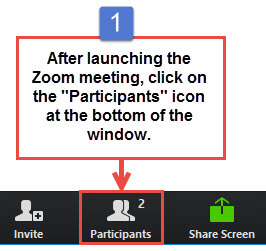 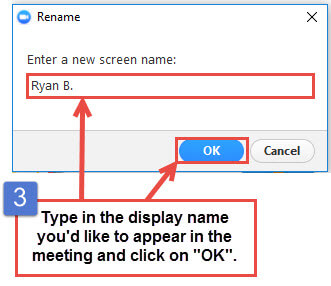 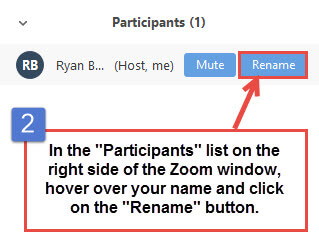 [Speaker Notes: Meaghan]
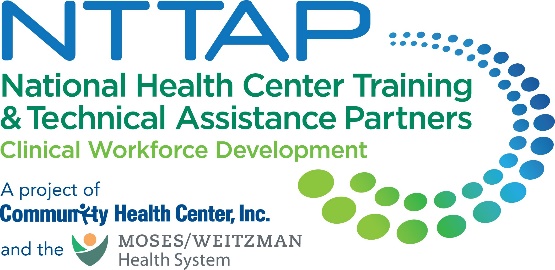 Session 4 Agenda
1:00-1:05pm Introduction
1:05-1:35pm Team-Based Care: Understanding Barriers
1:35-1:50pm Team Reports: Cherry Health and Primary Health Network
1:50-2:05pm Quality Improvement Refresh: Specific Aim Statements
2:05-2:10 Quality Improvement Refresh: Solution Storming
2:10-2:25pm Quality Improvement Refresh: PDSA Cycles 
2:25-2:30pm Q/A, Next Steps, and Evaluation
[Speaker Notes: Meaghan]
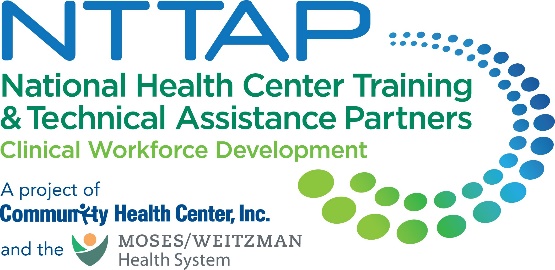 Learning Collaborative Faculty
Tom Bodenheimer, MD 
Physician and Founding Director,             Center for Excellence in Primary Care

Deborah Ward, RN 
Quality Improvement Consultant

Kathleen Thies, PhD, RN
Consultant, Researcher
Margaret Flinter,  APRN, PhD, FAAN
Co-PI, NTTAP
CHCI’s Senior Vice President/Clinical Director

Amanda Schiessl, MPP
 Chief of Staff, MWHS   
 Co-PI & Project Director, NTTAP

Meaghan Angers
    Senior Program Manager, NTTAP

Bianca Flowers
Program Manager, NTTAP
[Speaker Notes: Meaghan]
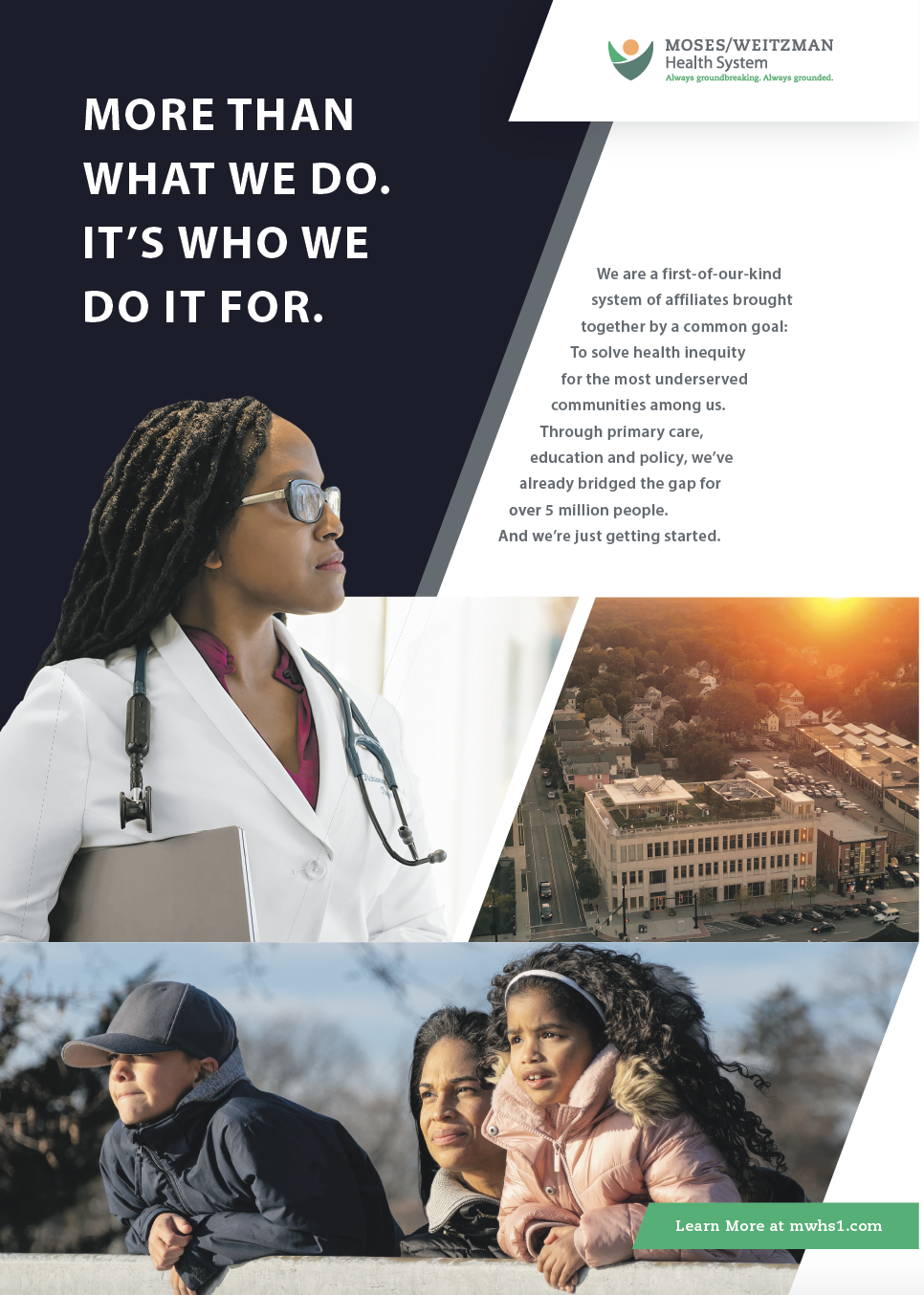 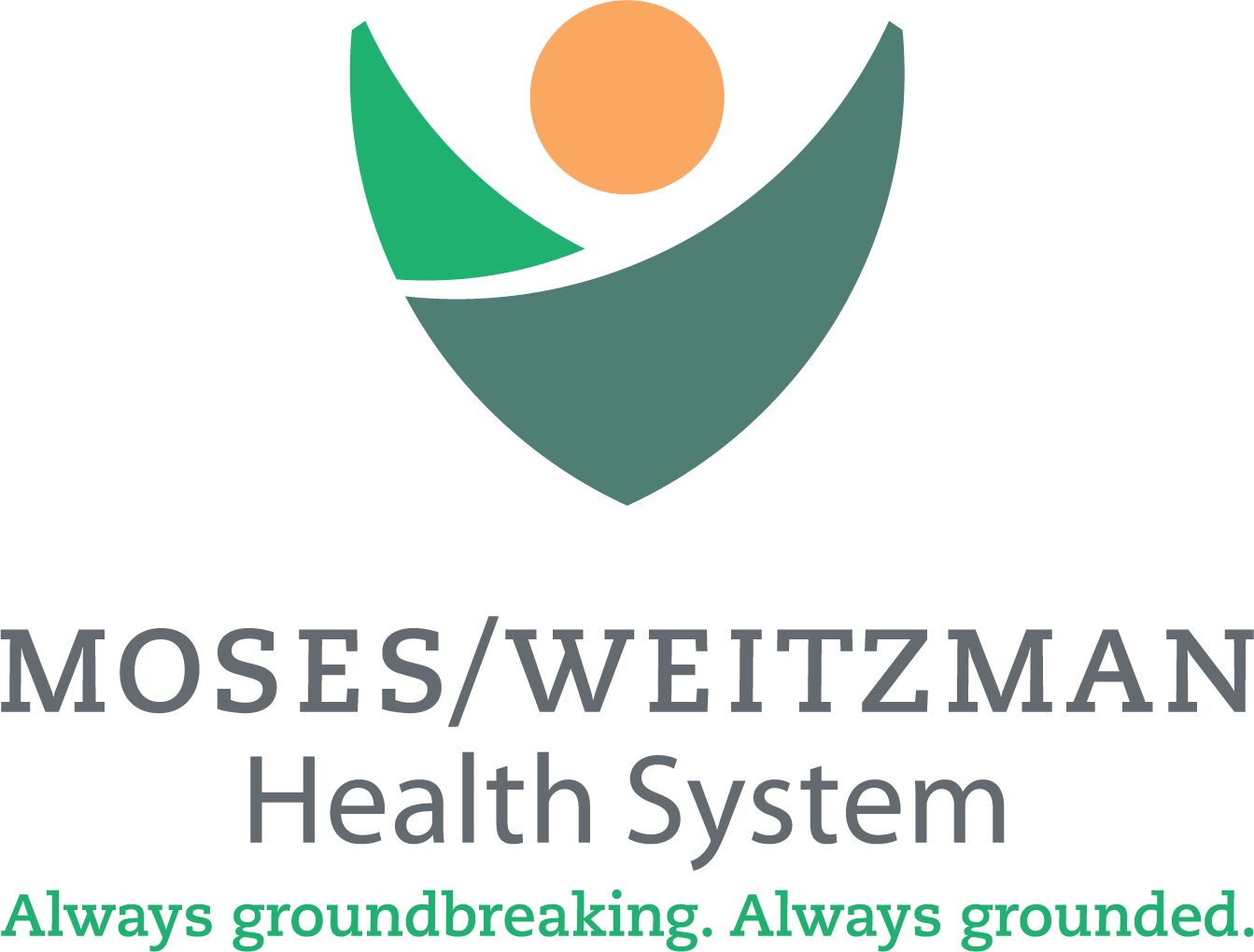 Community Health Center, Inc.
A leading Federally Qualified Health Center based in Connecticut.

ConferMED
A national eConsult platform improving patient access to specialty care.

The Consortium for Advanced Practice Providers
A membership, education, advocacy, and accreditation organization for 
APP postgraduate training.

National Institute for Medical Assistant Advancement
An accredited educational institution that trains medical assistants for 
a career in team-based care environments.

The Weitzman Institute
A center for innovative research, education, and policy.

Center for Key Populations
A health program with international reach, focused on the most vulnerable among us.
[Speaker Notes: Meaghan]
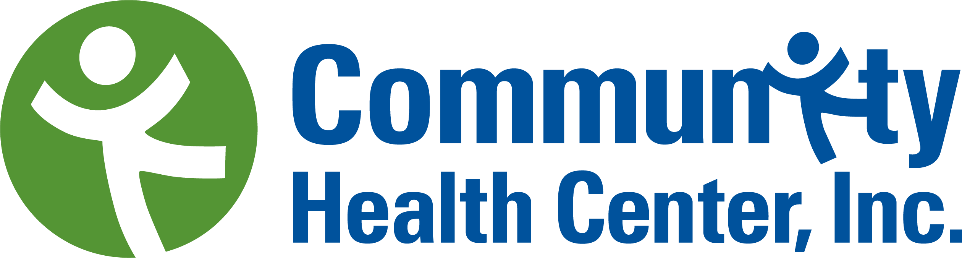 Locations & Service Sites
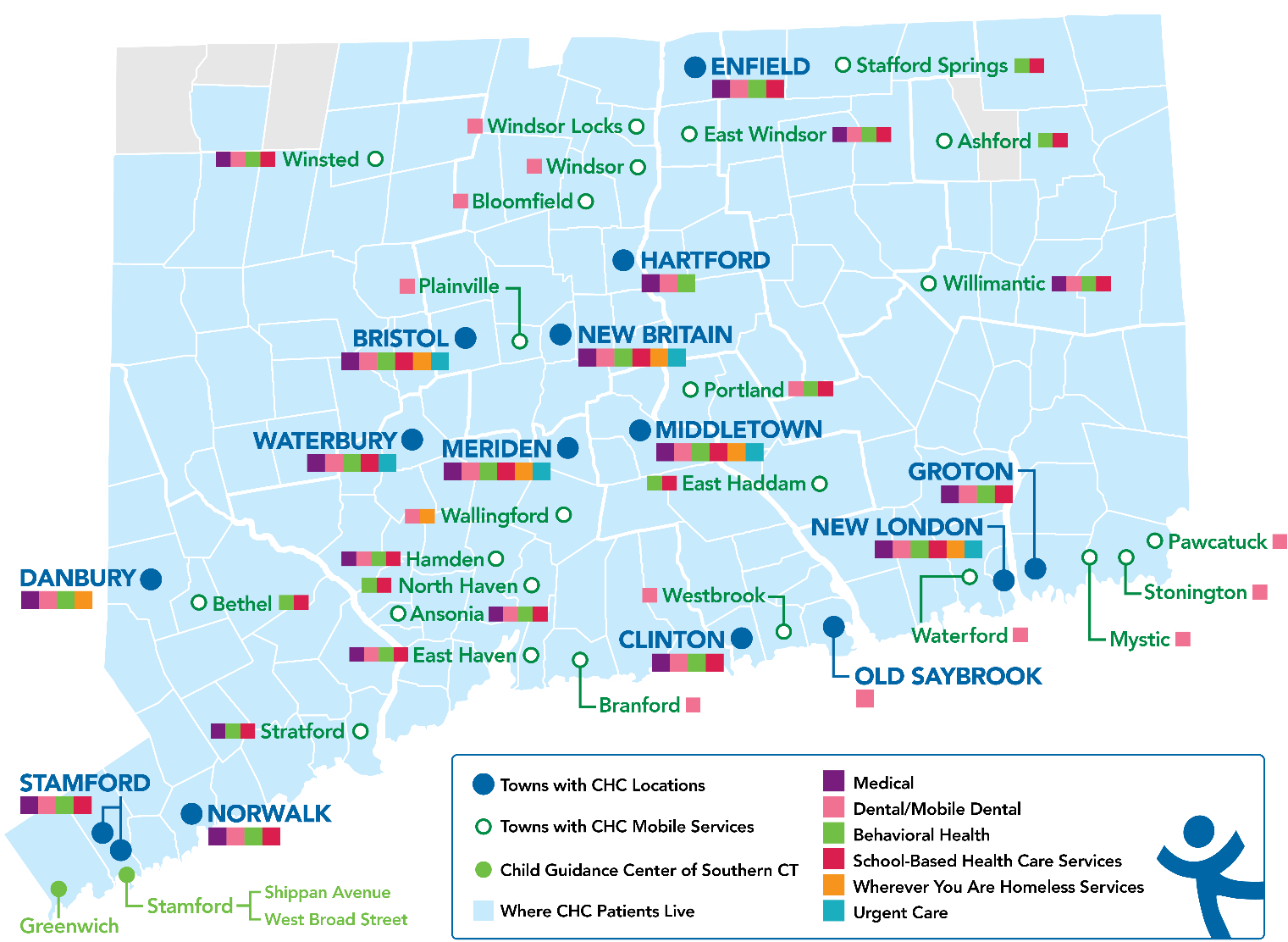 Overview
Founded: May 1, 1972
Staff: 1,400
Active Patients: 150,000
Patients CY: 107,225
SBHCs across CT: 152
[Speaker Notes: Margaret
Overview of Community Health Center, Inc.]
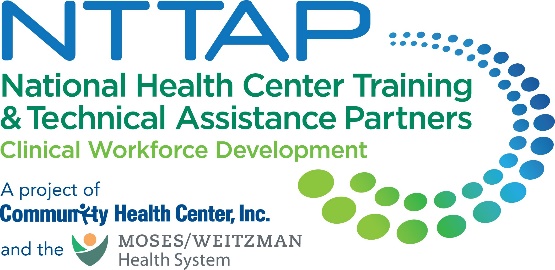 National Training and Technical Assistance Partners (NTTAP)
Clinical Workforce Development
Provides free training and technical assistance to health centers across the nation through national webinars, learning collaboratives,                               activity sessions, trainings, research, publications, etc.
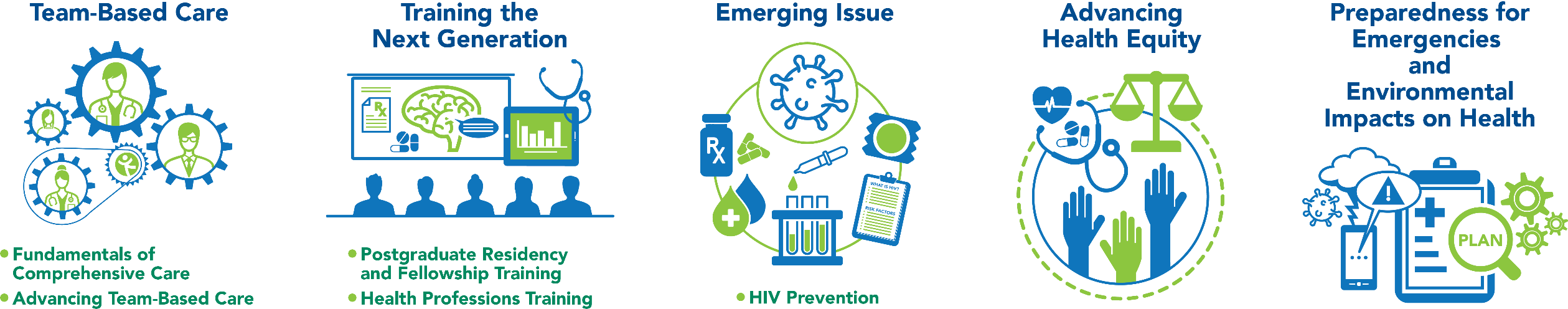 [Speaker Notes: Meaghan]
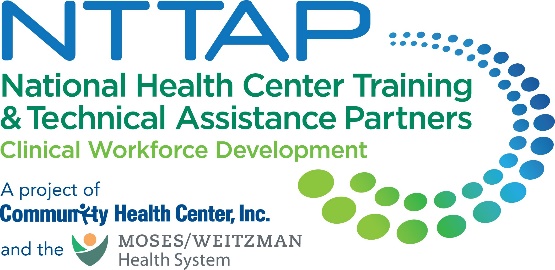 Learning Collaborative Structure
Eight 90-minute Learning Collaborative video conference sessions
Weekly 60-minute calls between coach mentors and team coach
Internal team workgroup meetings
Access resources via the Weitzman Education Platform
Use Google Drive to share your work
[Speaker Notes: Meaghan]
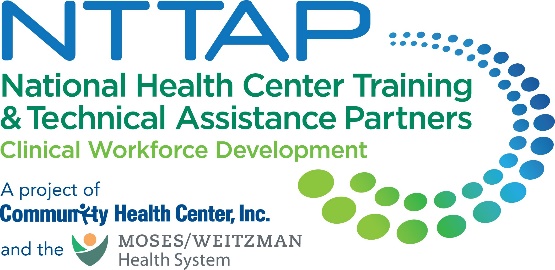 [Speaker Notes: Meaghan]
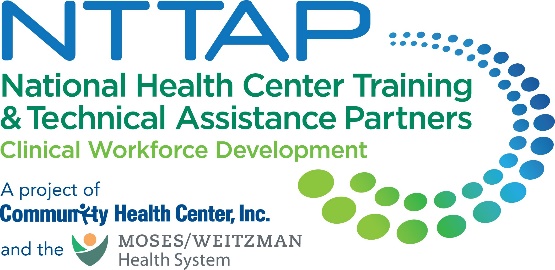 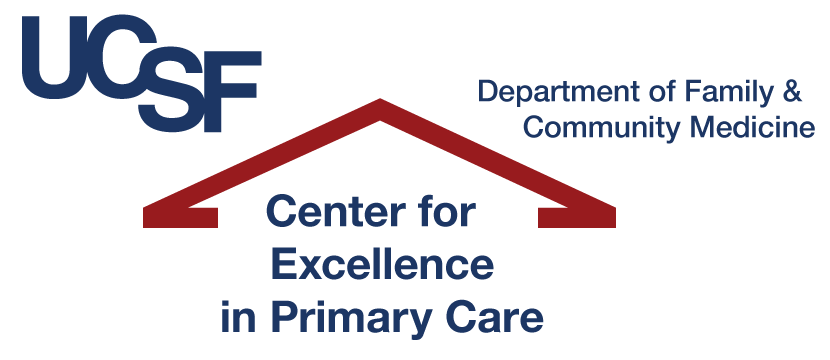 Team-Based Care: Understanding BarriersTom BodenheimerCenter for Excellence in Primary CareUniversity of California, San Francisco
[Speaker Notes: Tom (30 minutes)]
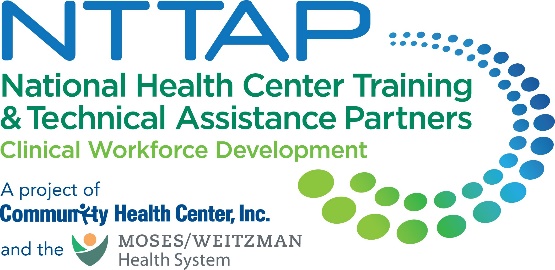 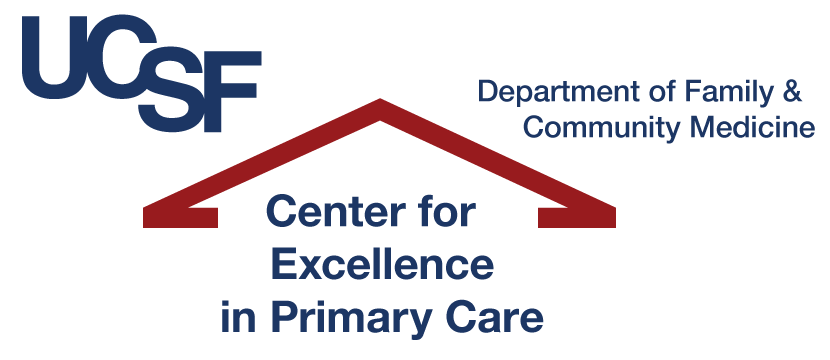 What is a powerful team?
Learning Session 1 Recap:
Primary care patient access is poor and getting worse
Panel sizes are too large because few clinicians choose primary care careers 
Poor access and large panels are major contributors to burnout
Powerful teams can help solve these challenges; poorly functioning teams cannot
[Speaker Notes: Tom]
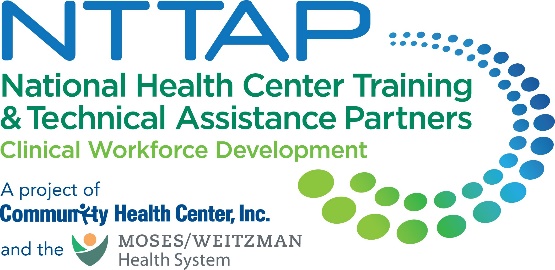 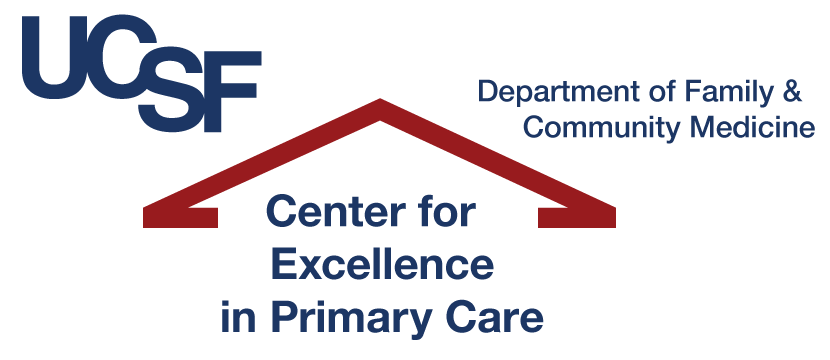 What is a powerful team?
A powerful team is a team that adds capacity to see more patients, thereby improving access and reducing burnout
Interprofessional team members add capacity by seeing patients independently, taking little or no clinician time
Interprofessional team members help over paneled clinicians care for their panels, thereby reducing clinician burnout
When interprofessional team members have standing orders to see patients independently, they often have greater work life satisfaction
Medical assistants can also add capacity, saving clinician time by providing  panel management functions
[Speaker Notes: Tom]
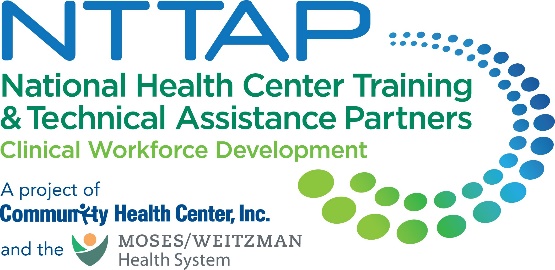 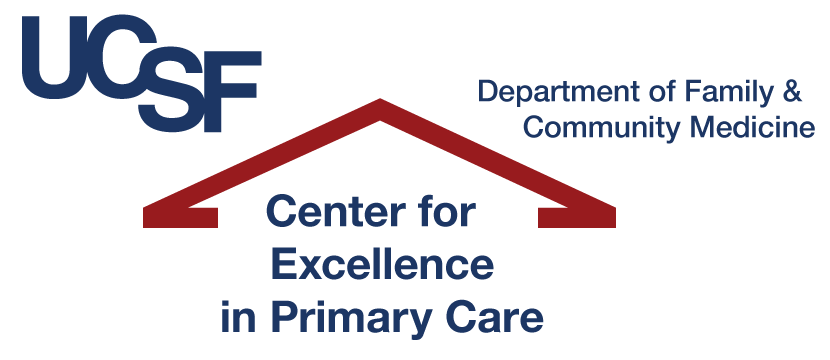 What is a powerful team? Examples:
In many states, pharmacists can independently care for patients with diabetes or hypertension -- including ordering and interpreting labs and adjusting medications – under collaborative practice agreements. 
Health centers can organize RN co-visits with the RN doing most of the visit and the clinician coming in at the end to check the RN’s work and complete the orders the RN entered into the EMR. RN co-visits can add substantial capacity.
[Speaker Notes: Tom]
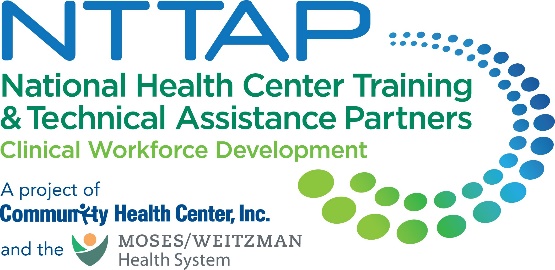 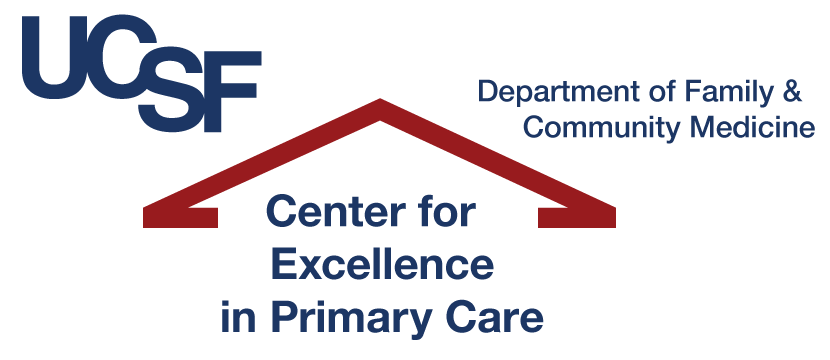 Barriers to building powerful interprofessional teams
The barriers are real and need to be addressed. In making goals and action plans, consider the barriers and which would be the most difficult to overcome. But don’t let barriers paralyze you.
[Speaker Notes: Tom]
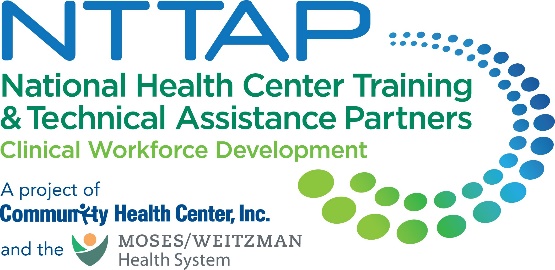 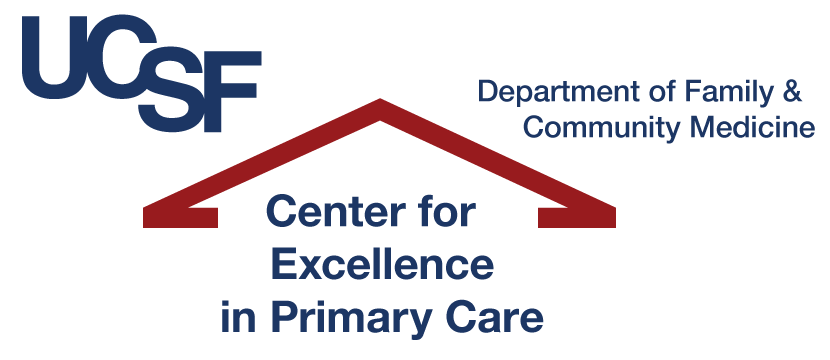 Chat Activity: 10 Minutes
Let’s pretend that you have set an overall goal to build a powerful interprofessional team. One specific goal focuses on RNs.

You would like your RNs to become care managers for patients with diabetes who see patients independently and can change medication doses under standing orders. Your first action plan is to hold a meeting with the RNs in the clinic to discuss their work, whether they are satisfied with their roles, what they might think about RN care management. 

Write in the chat: What barriers you would need to overcome to move toward the goal of RNs becoming care managers?
15
[Speaker Notes: Tom]
RN care management for patients with diabetes: 
Barriers and who is causing the barrier
[Speaker Notes: Tom]
Clinician and staff satisfaction leads to less turnover. Turnover is a huge expense to the clinic
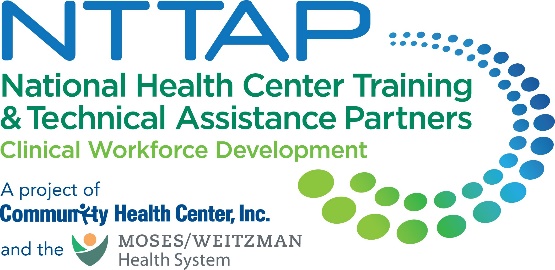 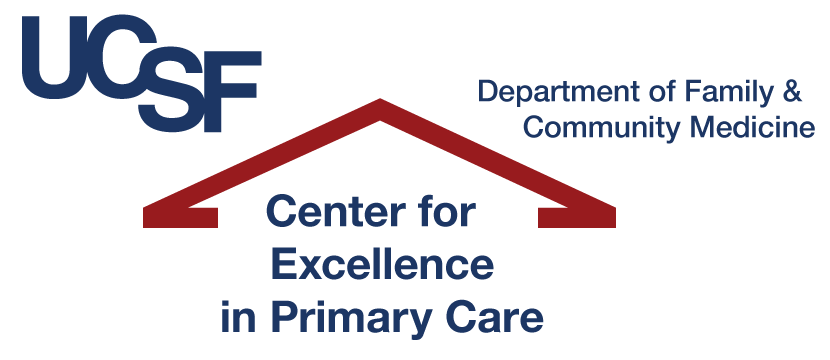 Increase in visits or panel size

Billable services by RNs, PTs, Pharmacists

Redeployment of staff to higher value activities
Metrics to watch           for team-based care

Don’t just look at                                revenue vs. expense
Patient experience surveys; good performance can lead to P4P money and can attract new patients
Improvements screening rates or disease control

Reduced readmissions

Reduced ED use
[Speaker Notes: Tom]
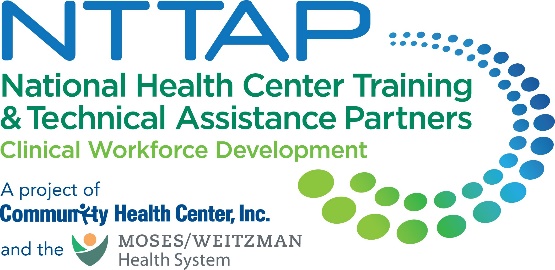 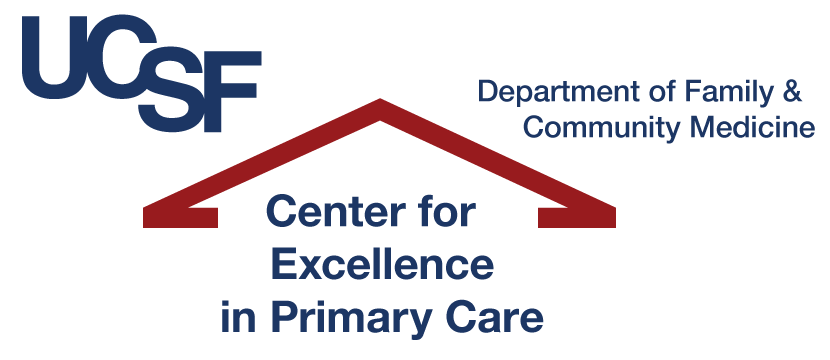 Regulatory Barriers: Case Study
California allows MAs to give injections for immunizations
San Francisco General Hospital: 
MAs give immunizations
Standing orders enable MAs to identify and administer immunizations without patient-specific clinician orders
UCSF Health System: 
MAs cannot give injections at all. RNs or LVNs give the injections. 
Many UCSF residents work at both SF General and UCSF hospitals; in one place they can rely on MAs to take care of immunizations by themselves while in another place the MAs cannot even give the shots
Who is causing the barrier?
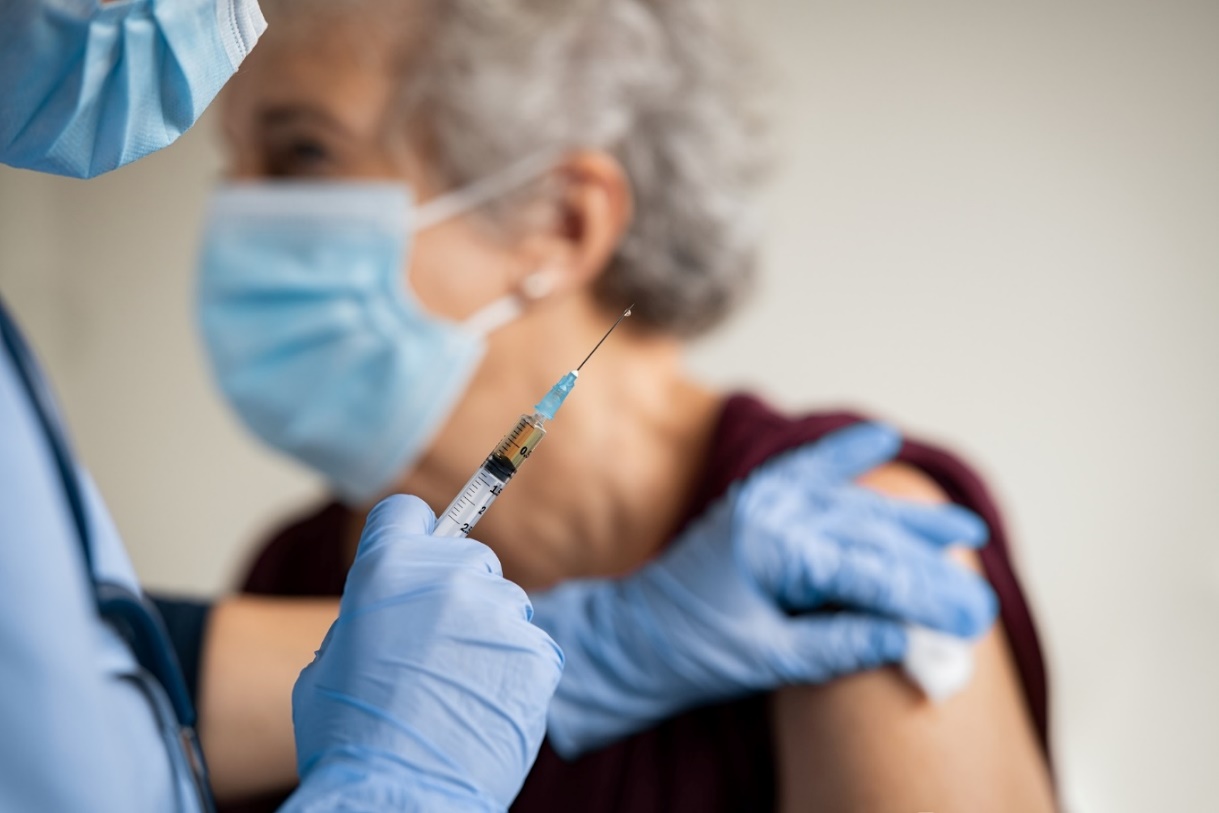 [Speaker Notes: Tom]
Empowering MAs to give childhood vaccinations independently:                         Barriers and who is causing the barrier
[Speaker Notes: Tom]
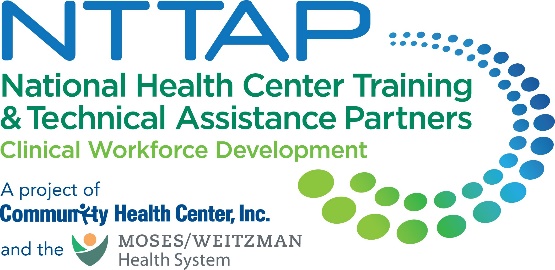 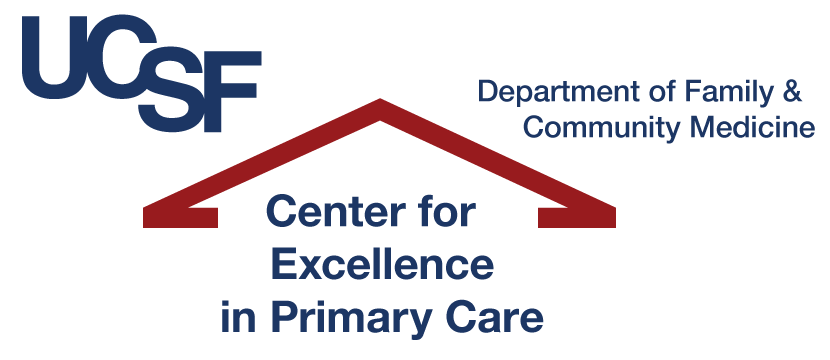 Take Home Points
Powerful teams can make primary care more do-able: more trained people to care for overly large panels
There are a number of barriers to building these teams. The big ones are:
Business case
Restrictive laws and regulations
Difficult to recruit team members
Training and mentoring is key and takes personnel and time
It is necessary to analyze where is the barrier: government, health system leaders, physicians, staff, patients
The business case is more complex than having revenues = expenses each month. Leaders should take a longer view and see improvements as an investment
[Speaker Notes: Tom]
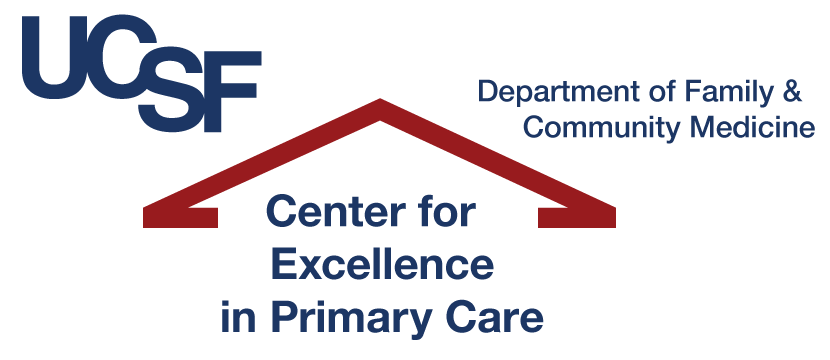 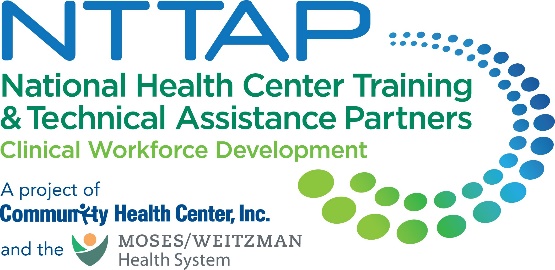 Questions?
[Speaker Notes: ALL]
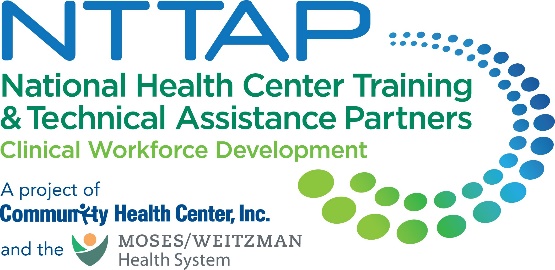 Team Reports
[Speaker Notes: ALL]
NTTAP Team Report
February 12, 2025
Agenda
Project Focus & Overview
Successes
Challenges
Challenges
QUESTIONS?
Team-Based Care Collaborative 2025
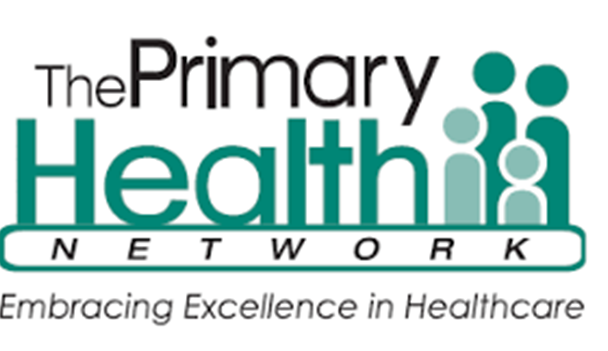 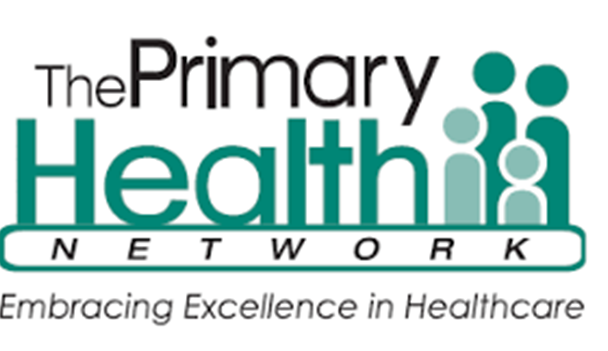 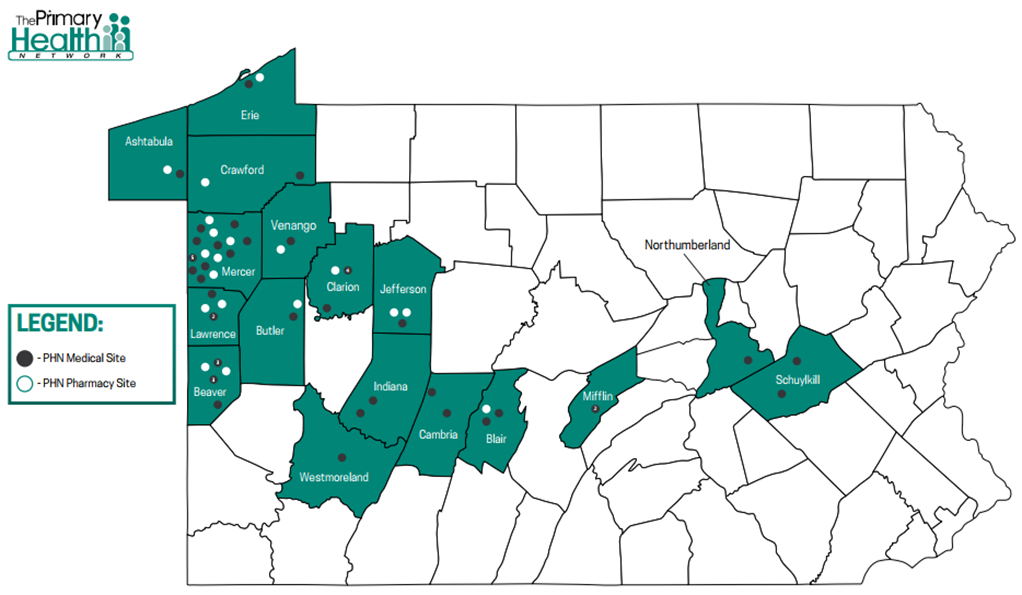 Founded in 1984
Largest FQHC in Pennsylvania 
16 counties in PA
1 county in OH

130+ Providers
500+ Employees 
75,000+ patients
Progress Update: 2/12/25
Problem identified – A1c above goal or not done
Global aim
Process map
Fish bone

Next step…identifying intervention
Revision of standing orders
Problem Statement
Problem: We aim to improve the current process for diabetes screening and improve diabetic control rates, as our current measures have decreased from previous years and are also in the 4th quartile for ranking. There are several issues that could be contributing to the rates which include: 1) A1c is not ordered/completed at visit with diabetic patient or with patient meeting screening criteria, 2) Patient compliance with completing ordered testing, lack of testing being received and recorded appropriately from outside facilities, 3) Patient compliance with appointments/medication/diet regimens, and 4) Lack of efficacy with current regimen.
Global Aim
Deliverable – Global Aim Template
Theme for improvement: UDS measure for diabetes management. 
We aim to improve: A1c screening and diabetes management. 
In: PHN’s patients who have known diabetes and meet screening criteria.  
The process begins with: Identifying patients who meet screening criteria and patients who are diabetic.
The process ends with: Documentation of completed A1c in EMR. 
By working on the process, we expect: to improve the UDS measure for A1c screening and management. 
It’s important to work on this now because: Our current rate UDS data for the 2023 year of the network’s A1c control and screenings have decreased from previous year. Currently we are integrating a team based care model which through this model new responsibilities of staff members to empower more staff involvement in patient care and improve outcomes. As a network we need to do better with screening and managing diabetes as the disease has detrimental outcomes if not addressed or managed appropriately. As an FQHC our patient population has a higher risk of developing complications requiring a multidisciplinary approach and integration of the team based model to address decreased rate of screening and control of diabetes in our patient population.
Process Map
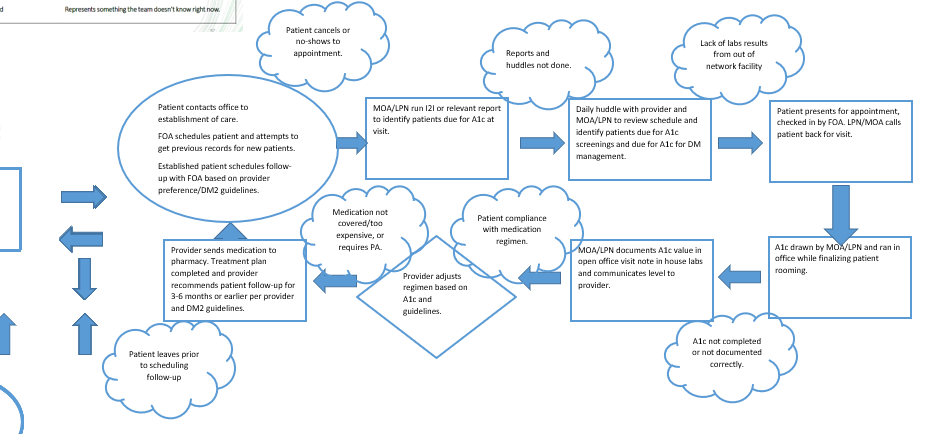 Fishbone
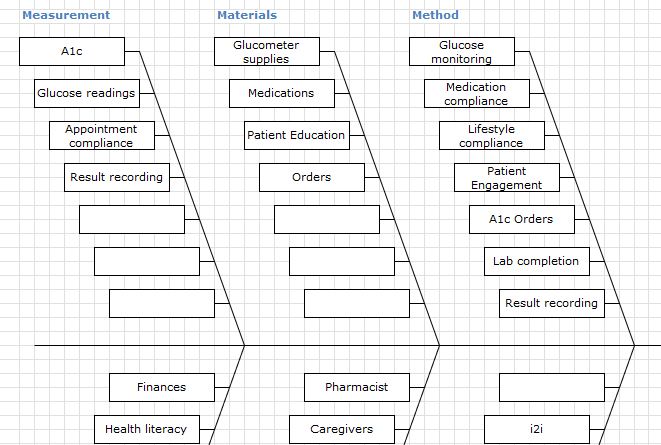 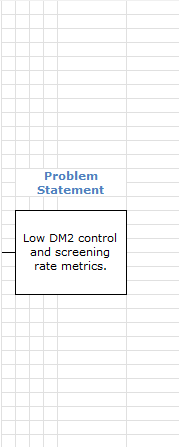 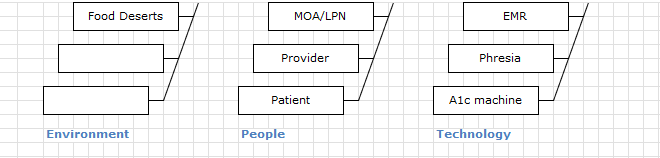 Project Successes
Team cohesive
Easily incorporating additional team members as we learn more
Alignment surrounding metric
Organization is ready for this change
Great energy and momentum
Project Challenges
Identifying state-specific scope definitions for members of team (RN, LPN, MOA)
Resources identified
Time
Getting lost in the “weeds”
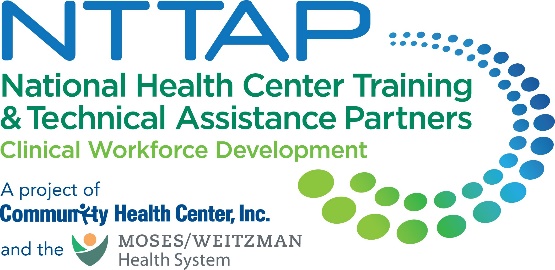 Questions?
[Speaker Notes: ALL]
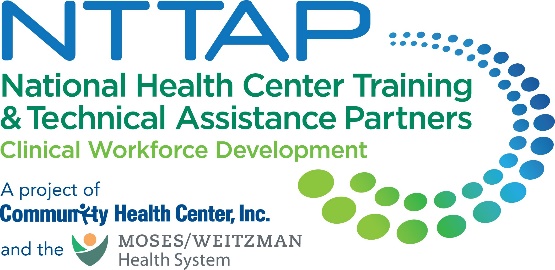 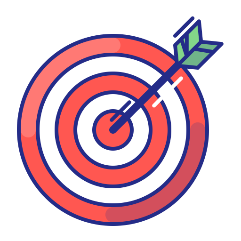 Developing & Using a Specific Aim Statement
[Speaker Notes: Kathleen]
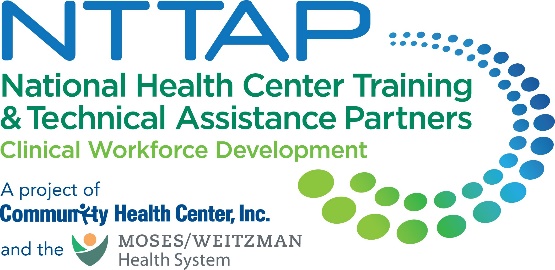 The Stages of Improvement
Step #5: Specific Aims and Measures
On-Going Data Collection & Review
[Speaker Notes: Kathleen]
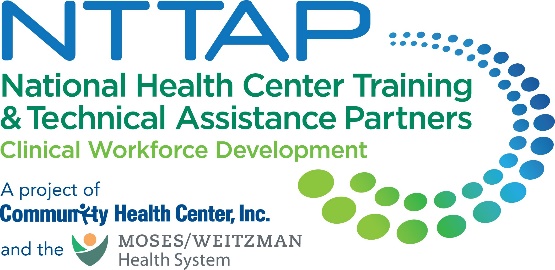 What is a Specific Aim Statement?
A good specific aim states what you plan to accomplish and how you will know it when you do. Or don’t. 
What you plan to accomplish should be something in your control, i.e., it does not require permission.
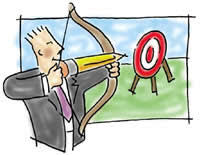 [Speaker Notes: Kathleen]
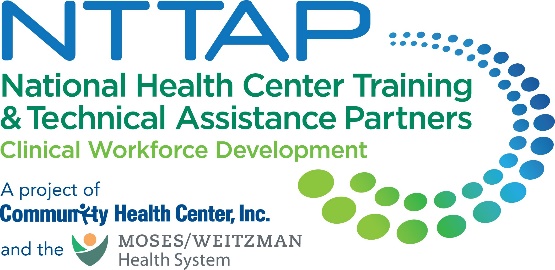 A good specific aim…
…is based on baseline data;
….has measures that are clearly defined: 
what is being measured,
how it will be measured (numbers, percentages, rates),
when it will be measured,
….is doable, that is, you can get the data and change the process that results in the data, and
….is the foundation for multiple PDSA(s) as you test changes in the multi-step process that you identified in your Global Aim.
[Speaker Notes: Kathleen]
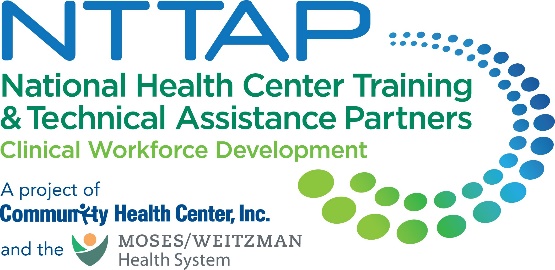 Specific Aim Statement Template
We aim to ___________ (improve, increase, decrease) the _____________ (quality, number/amount, percentage) of___________________ (name the process)by _____ percent
	OR
from ________ (baseline data number/amount/percentage)to __________ (number/amount/percentage)
by _______ (date)
in ___________ (location)
[Speaker Notes: Kathleen]
From the Workbook
[Speaker Notes: Kathleen]
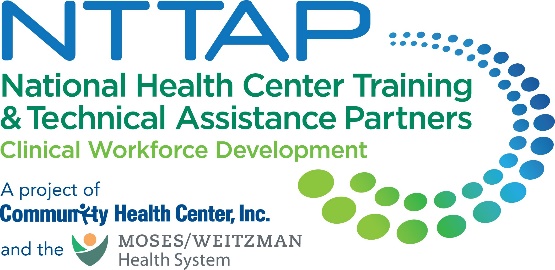 Example: Weak specific aim
We aim to increase screening rate for breast cancer in women patients by 15% from January to March. 

Important? Yes.
Clear/Specific enough? In whom? 15% of what?
Doable? Not sure yet. Strategy?  Staff?  Time? Where does the data live? Can we get it out?
[Speaker Notes: Kathleen]
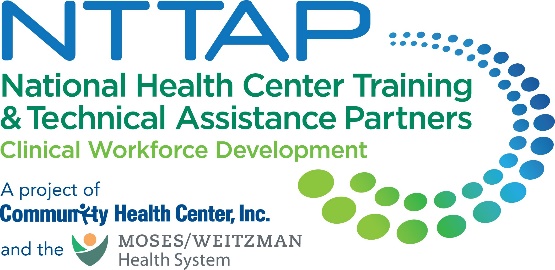 Example: Better and more specific
We aim to increase screening rate for breast cancer in female patients ages 50-74 from 22%* as of as of December 31, 2024 to 37%* by March 31, 2025.
Who: eligible female patients ages 50-74
Who: eligible patients enrolled in the clinic based on at least one visit the past year.
When: December 31 to March 31
Where is the data: electronic health record 
What dates will you ask BI to collect?  December 31 – March 31
Where: Clinic A
How much: Does this reflect the current baseline and an achievable goal? 
*KEY POINT: Percentage points are cleaner and easier to work with.
[Speaker Notes: Kathleen]
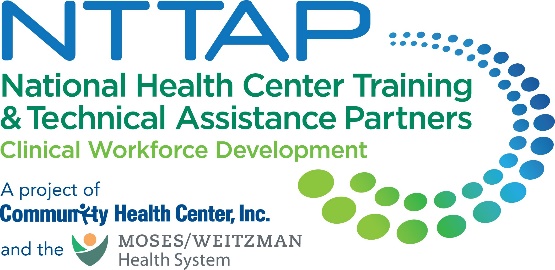 Percent vs. Percentage Points
We aim to increase screening rate for cervical cancer in eligible female patients by 15% from January to February).
If baseline is 22%, then 15% increase is a new target: 25.3%. 

We aim to increase screening rate for cervical cancer in eligible female patients by 15 percentage points from 22% from January as of January 1 to 37% by February 28.
If baseline is 22%, then 22% = 15 points = new target 37%.

Big difference!
[Speaker Notes: Kathleen]
How many more patients do you need to screen to hit your target?
†Challenge: The baseline of 150 patients is as of December 31, the end of the fourth quarter. But you don’t know yet how many eligible patients will keep their appointments in the first quarter of 2025. What will you use for your denominator? You can use 150 or you can estimate the denominator based on previous quarters.
[Speaker Notes: Kathleen]
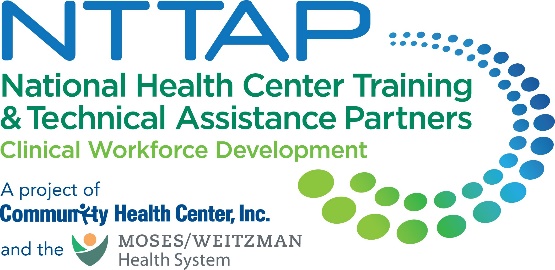 Data Plan
[Speaker Notes: Kathleen]
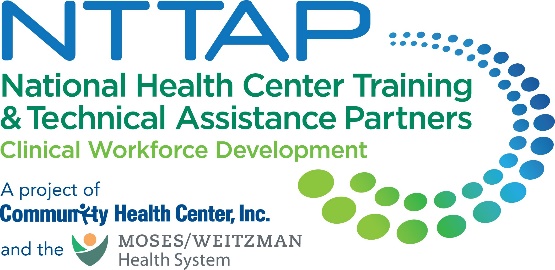 Key Takeaways
Clear definitions of population (denominator) and subset of interest (numerator)
Percentage points are cleaner: how many patients is that?
Data plan
There can be multiple specific aims and points for data collection in the screening process:
How many eligible patients were identified?
How many who were identified received an order for a mammogram?
How many reports of patients who had a mammogram get back to us?
[Speaker Notes: Kathleen]
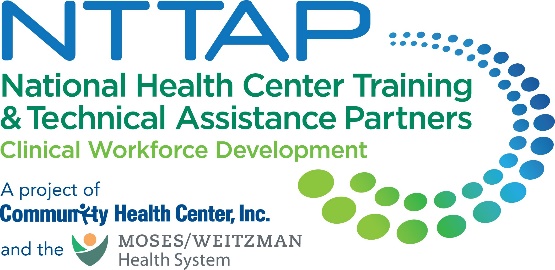 Questions?
[Speaker Notes: ALL]
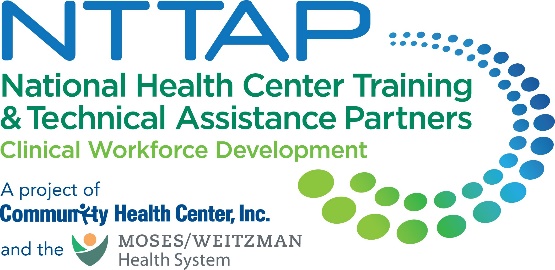 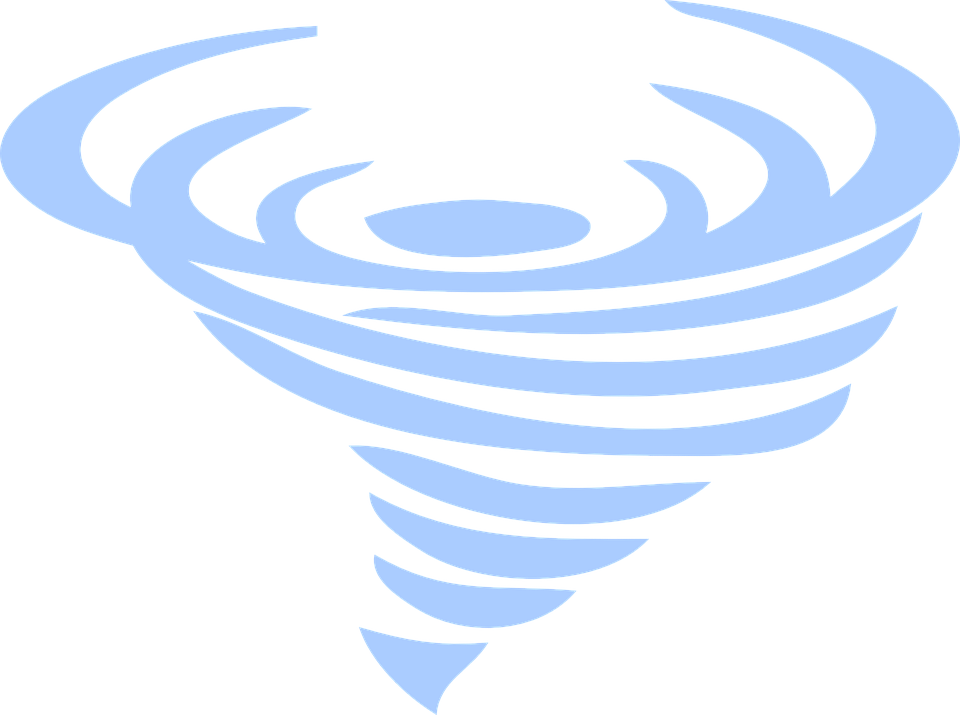 Solution Storming                  & Change Ideas
[Speaker Notes: Deb]
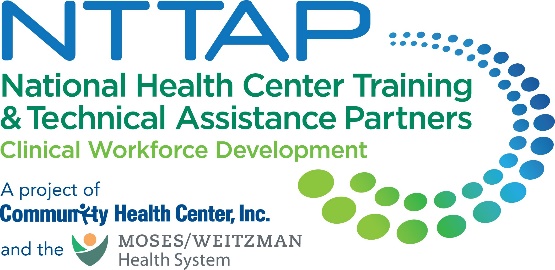 The Stages of Improvement
Step #6: Solution Storming & Change Ideas
On-Going Data Collection & Review
[Speaker Notes: Deb]
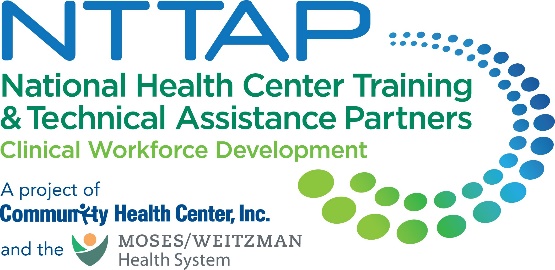 What can YOU change?Examples:
Workflow and Time: 
Who does what when how and why?
How can we be proactive instead of reactive?
Eliminate Redundancies: 
Why are some tasks done twice and some are not done at all?
Data: the right data at the right time in the right hands
What data do we need and when do we need it?
How do we get it?
Responsibilities and Roles: clarify, retrain
Why are several people doing the same task?
Why are they all doing it differently?
[Speaker Notes: Deb]
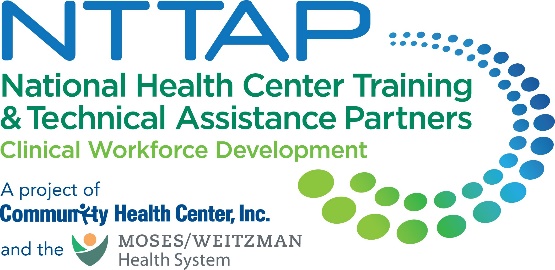 What can YOU change?Examples for Breast Cancer Screening:
Who identifies the patients who are due for a mammogram, and how do they do that? 
Can you create standing orders for mammograms? Can you allow Medical Assistants to place the order for the mammogram?
Is the mammogram off-site? Who makes the referral for an appointment for the mammogram?
Do you have a system for follow-up to see if the patient made and/or attended the appointment for their mammogram?
How do you receive the report and get the results recorded into the electronic health record? 
Who communicates the results to the patient?
[Speaker Notes: Deb]
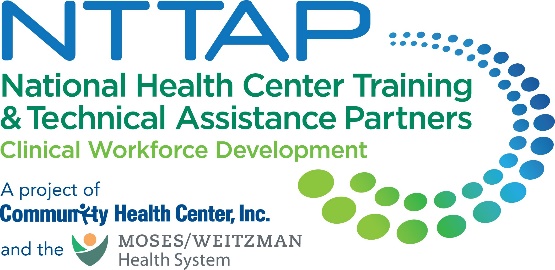 Change Ideas
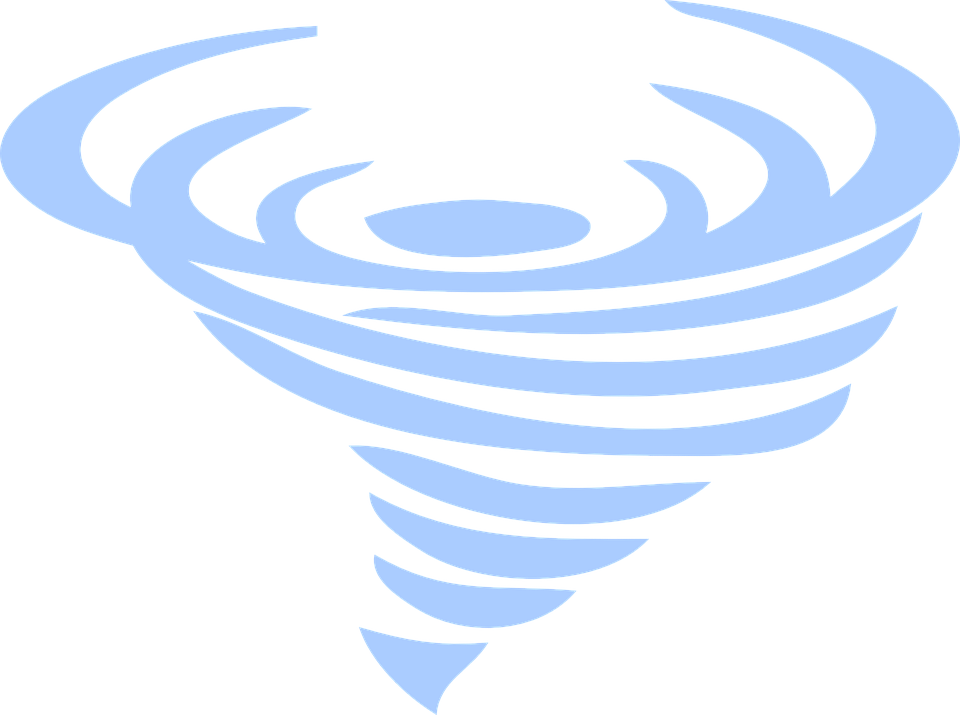 Facilitator
Identify the Goal – What are you trying to SOLVE?
Time Limit
Brain-Write
Quantity vs. Quality
Write EVERYTHING
Don’t Judge
Embrace the Ridiculous
Start general & basic – end specific
Look for themes
Avoid Group Think
Fresh Eyes – Someone Outside of the Group
[Speaker Notes: Deb]
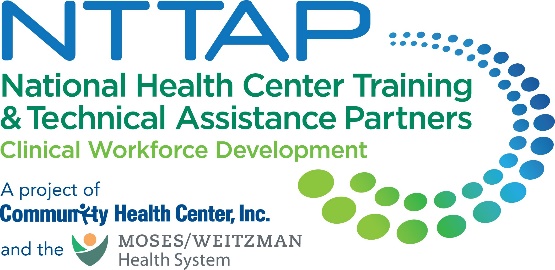 Questions?
[Speaker Notes: ALL]
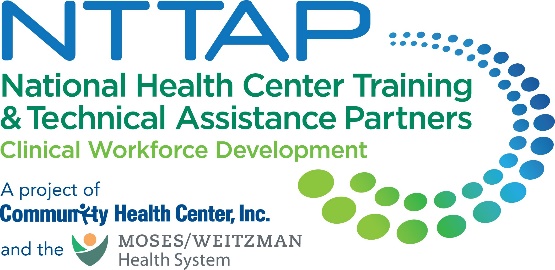 Developing & 
Using PDSAs
[Speaker Notes: Deb]
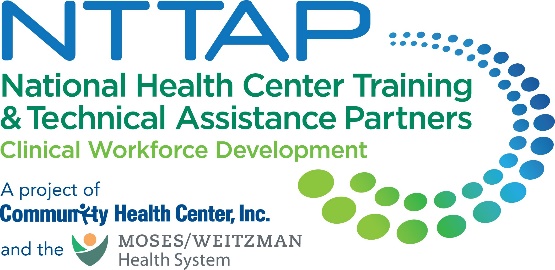 The Stages of Improvement
Step #7: PDSA
On-Going Data Collection & Review
[Speaker Notes: Deb]
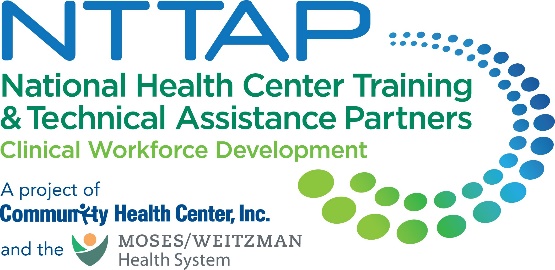 Model for Improvement
What are we trying to accomplish? (Aim)
How will we know that a change is an improvement?  (Measures)
What change can we make that will result in improvement? (Solution/Change)
Three questions...
…coupled with
an approach for
testing change.
Act
Plan
Study
Do
Langley GJ, et. al. The Improvement Guide (2nd Edition), 2009.
[Speaker Notes: Deb]
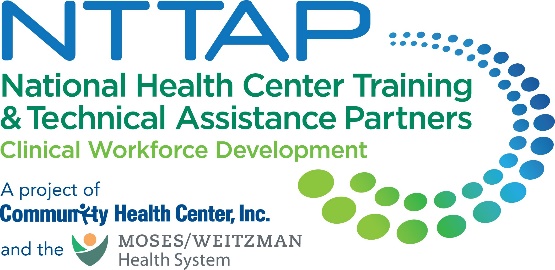 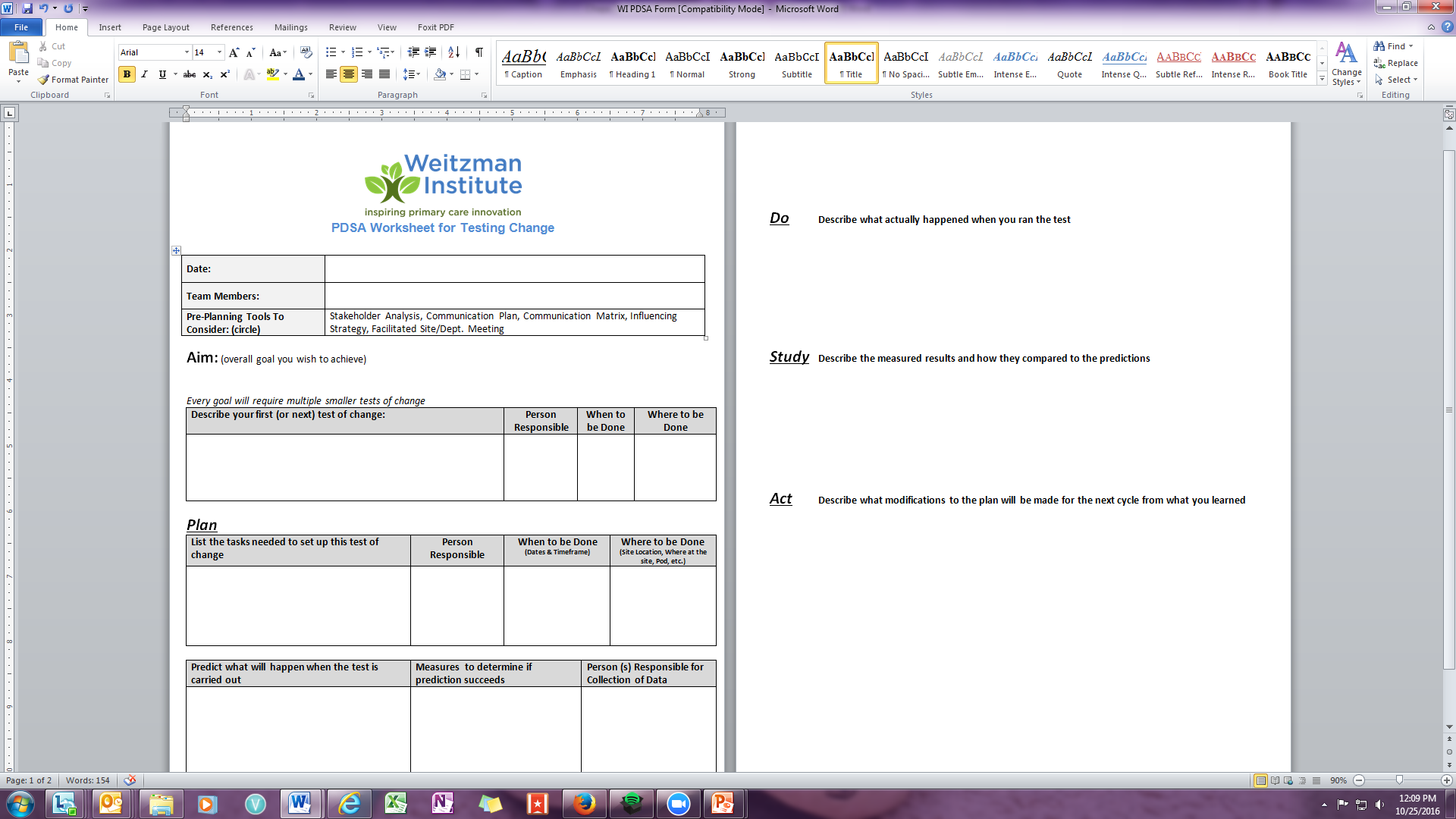 [Speaker Notes: Deb]
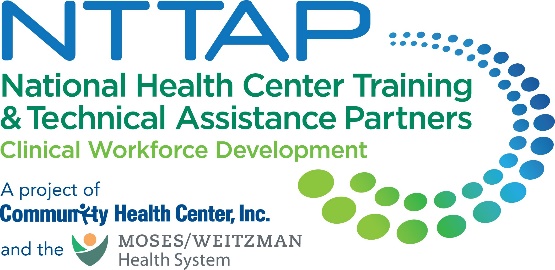 PLAN: Comes from Specific Aim Statement
WHAT are we striving to accomplish?
 WHAT will we do?
 WHEN will this occur (what is the timeline)?
 HOW MUCH? What is the specific, numeric   improvement we wish to achieve?
 FOR WHOM? Who is the target population?
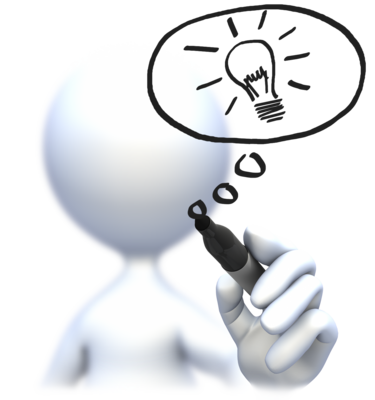 [Speaker Notes: Deb
An aim statement is essentially a specific, measurable objective, that answers the questions what, when, how much and for whom are we looking to improve?]
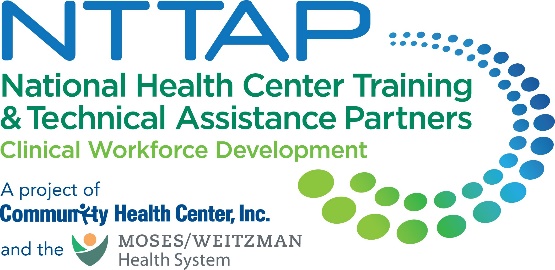 DO
Implement the improvement
  Collect and document the data
  Document the problems, unexpected observations, lessons learned, and knowledge gained
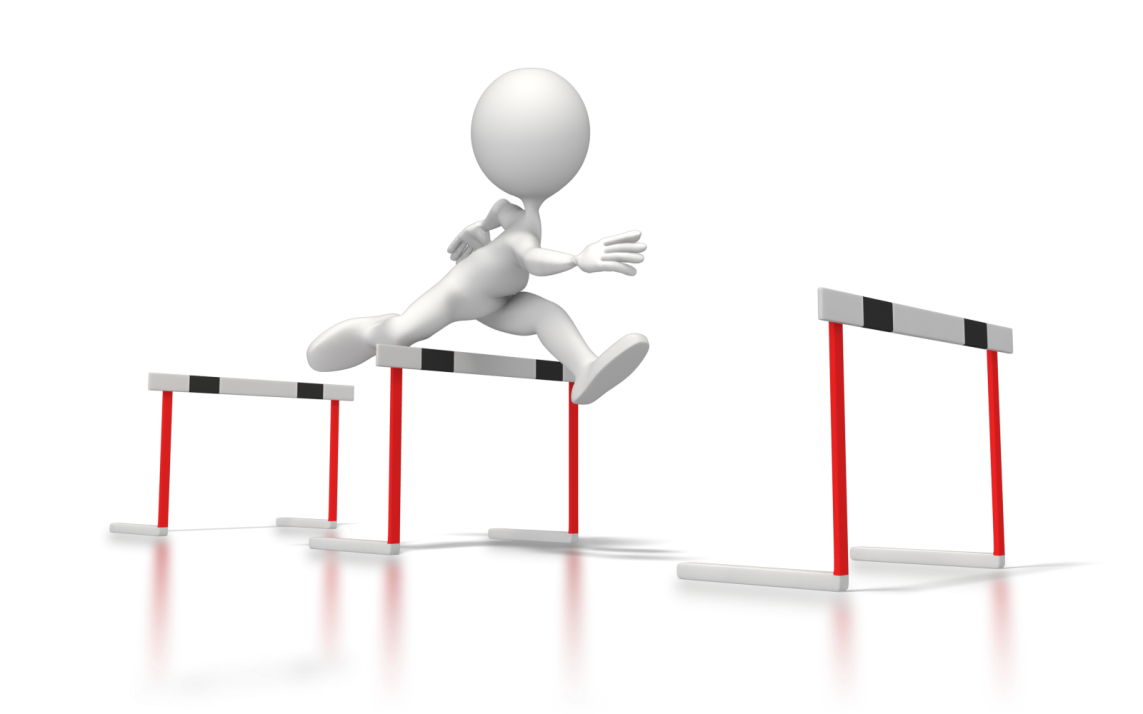 [Speaker Notes: Deb
The “Do” phase is as it sounds – just do it!  This marks the implementation of the improvement, and during this phase it’s important to not only collect and document data around the improvement, but also to document the other things listed.  QI efforts generate many learnings and it’s important to capture these.]
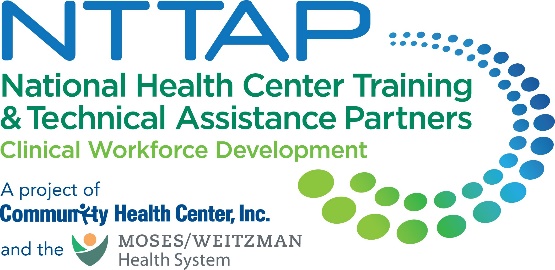 STUDY
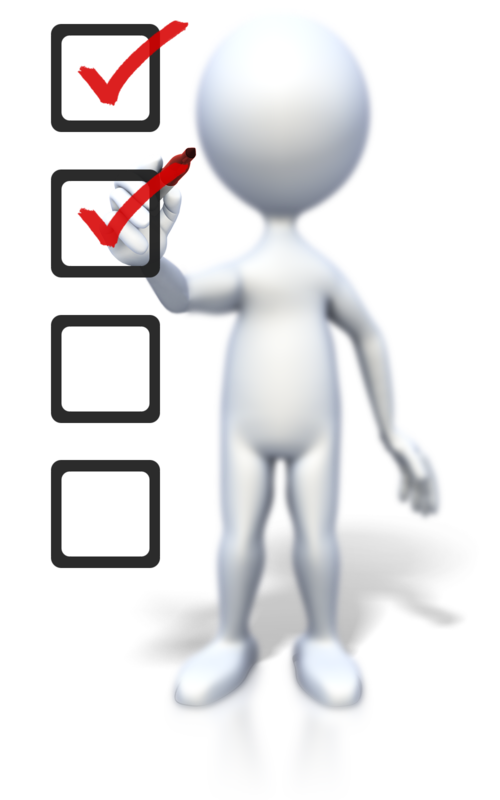 Analyze the results: was an improvement achieved? 
  Document lessons learned, knowledge gained,           and any surprising results that emerged.
[Speaker Notes: Deb
This phase involves analyzing the effect of the intervention. 
Compare the new data to the baseline data to determine whether an improvement was achieved, and whether the measures in the aim statement were met. 
And again – document!]
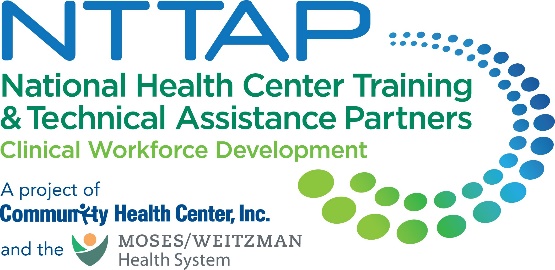 ACT
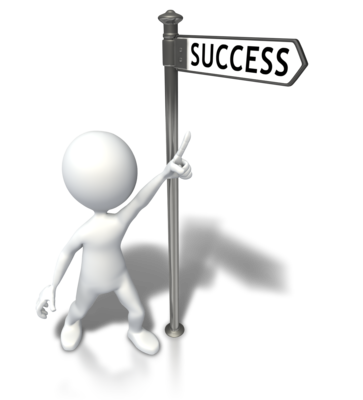 Take action:
Adopt - standardize
Adapt – change and repeat
Abandon – start over
[Speaker Notes: Deb
This phase marks the culmination of the planning, testing, and analysis regarding whether the desired improvement was achieved as articulated in the aim statement, and the purpose is to act upon what has been learned. 
If the improvement was achieved, it’s time to adopt it as standard practice
If the improvement wasn’t quite achieved, but we feel it was close, we will adapt our “test,” and either extend the testing period or revise something and repeat the testing cycle
If the improvement simply wasn’t achieved, we need to start back at the planning phase and reconsider the problem at hand.
Once we have adopted and standardized the improvement, we still need to monitor the situation and make sure the improvement holds.]
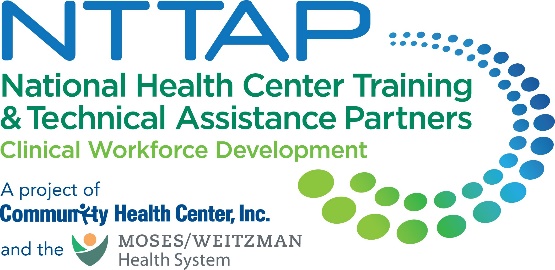 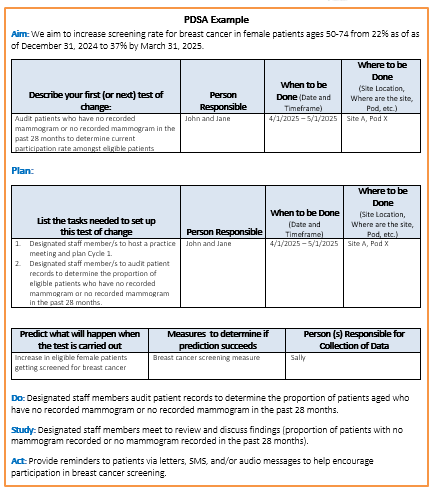 PDSA
Example
[Speaker Notes: Deb]
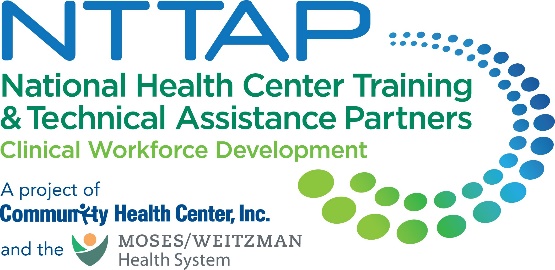 SUSTAIN
Once you’ve adopted:
Monitor – reports, dashboards, quarterly meetings
Maintain – who is the owner, process for looking into measures when they fall below?
Check-In – conversations, connections, accountability, transparency, trust
Develop a playbook – a recipe to perform the new process, training tool
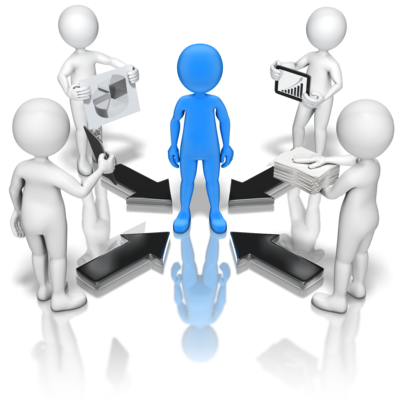 [Speaker Notes: Deb]
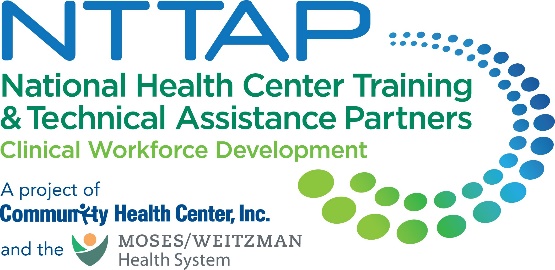 Questions?
[Speaker Notes: ALL]
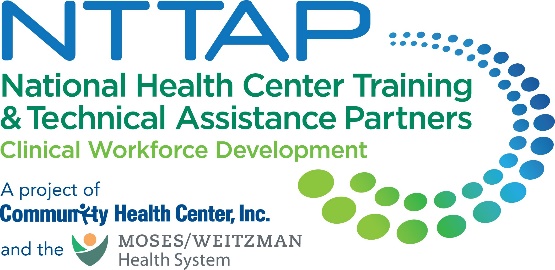 Action Period 4 Deliverables
Conduct your weekly team meetings
Coaches attend weekly coaching calls
Complete Step 5 in the Quality Improvement Workbook
Complete Step 6 in the Quality Improvement Workbook
Access the Google Drive to upload deliverables:
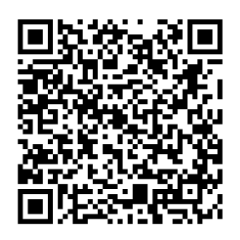 [Speaker Notes: Meaghan]
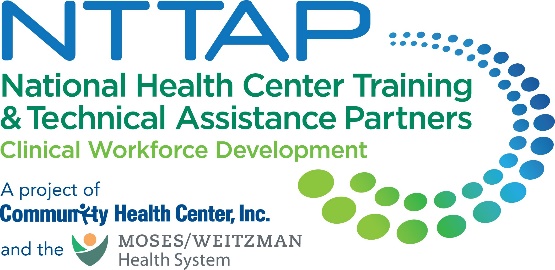 Next Steps
Coach Calls
Wednesday February 19th 1:00pm Eastern / 10:00am Pacific
Wednesday February 26th 1:00pm Eastern / 10:00am Pacific
Wednesday March 5th 1:00pm Eastern / 10:00am Pacific
Session 5: Wednesday March 12th 1:00pm Eastern / 10:00am Pacific

Register for the Weitzman Education Platform to                                          receive CME, resources, and more!
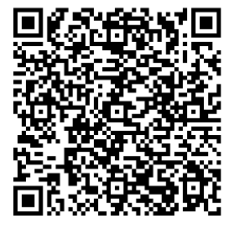 [Speaker Notes: Meaghan]
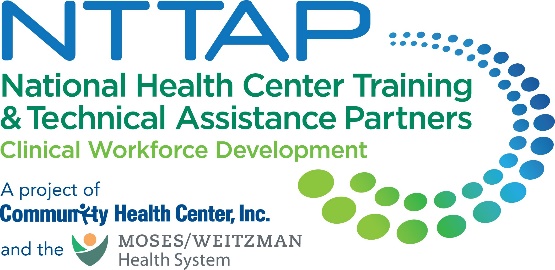 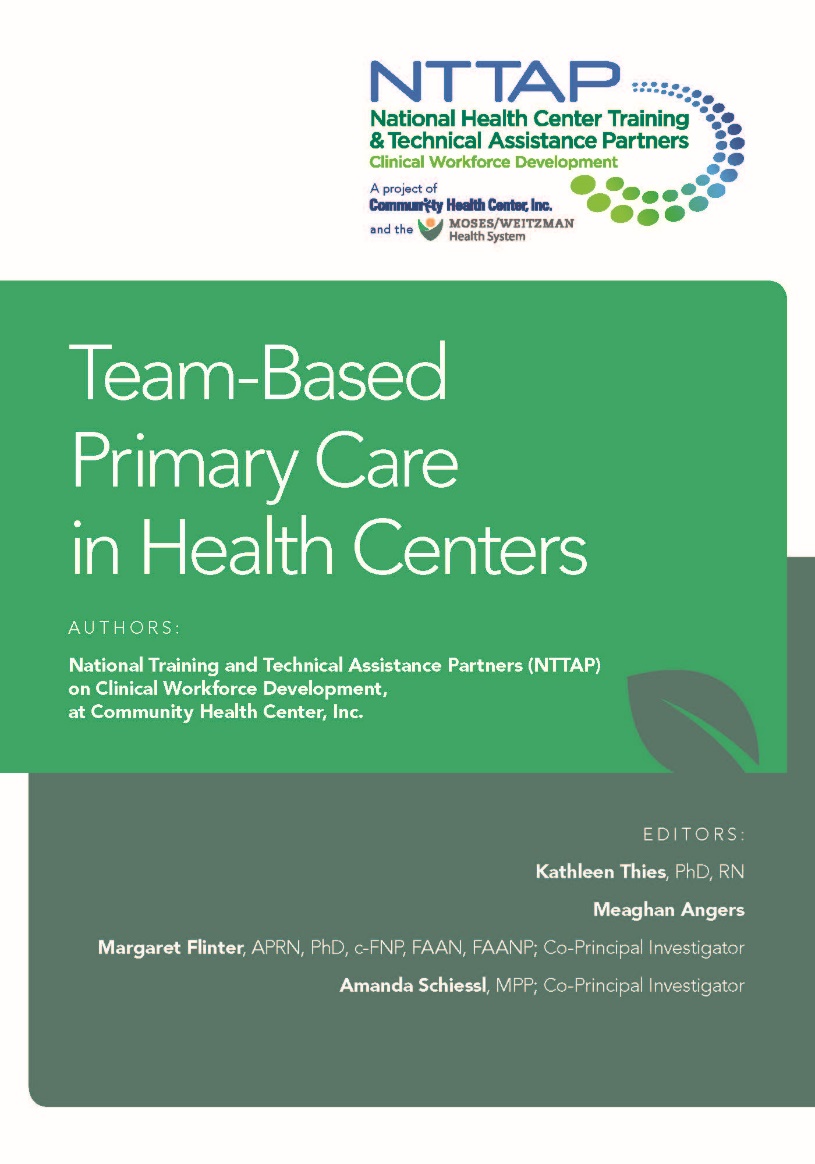 Download our new book, Team-Based Primary Care in   Health Centers!
https://www.weitzmaninstitute.org/wp-content/uploads/2024/09/Team-BasedPrimaryCareinHealthCenters.pdf
[Speaker Notes: Meaghan]
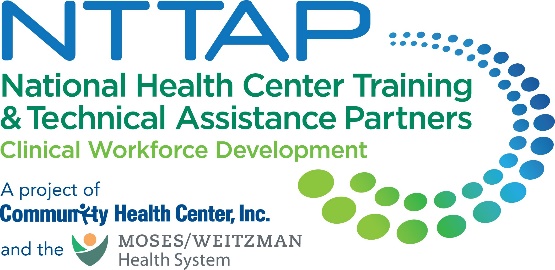 Explore more resources!
National Learning Library: Resources for Clinical Workforce Development
Health Center 
Resource Clearinghouse
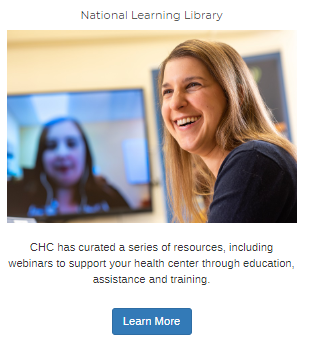 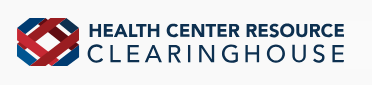 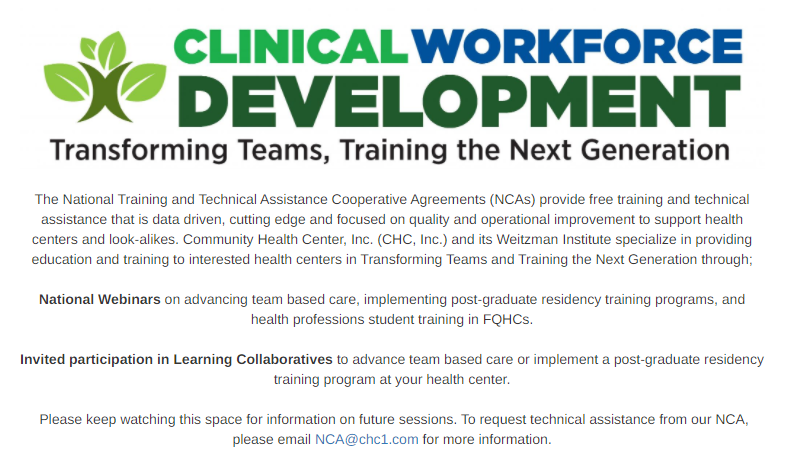 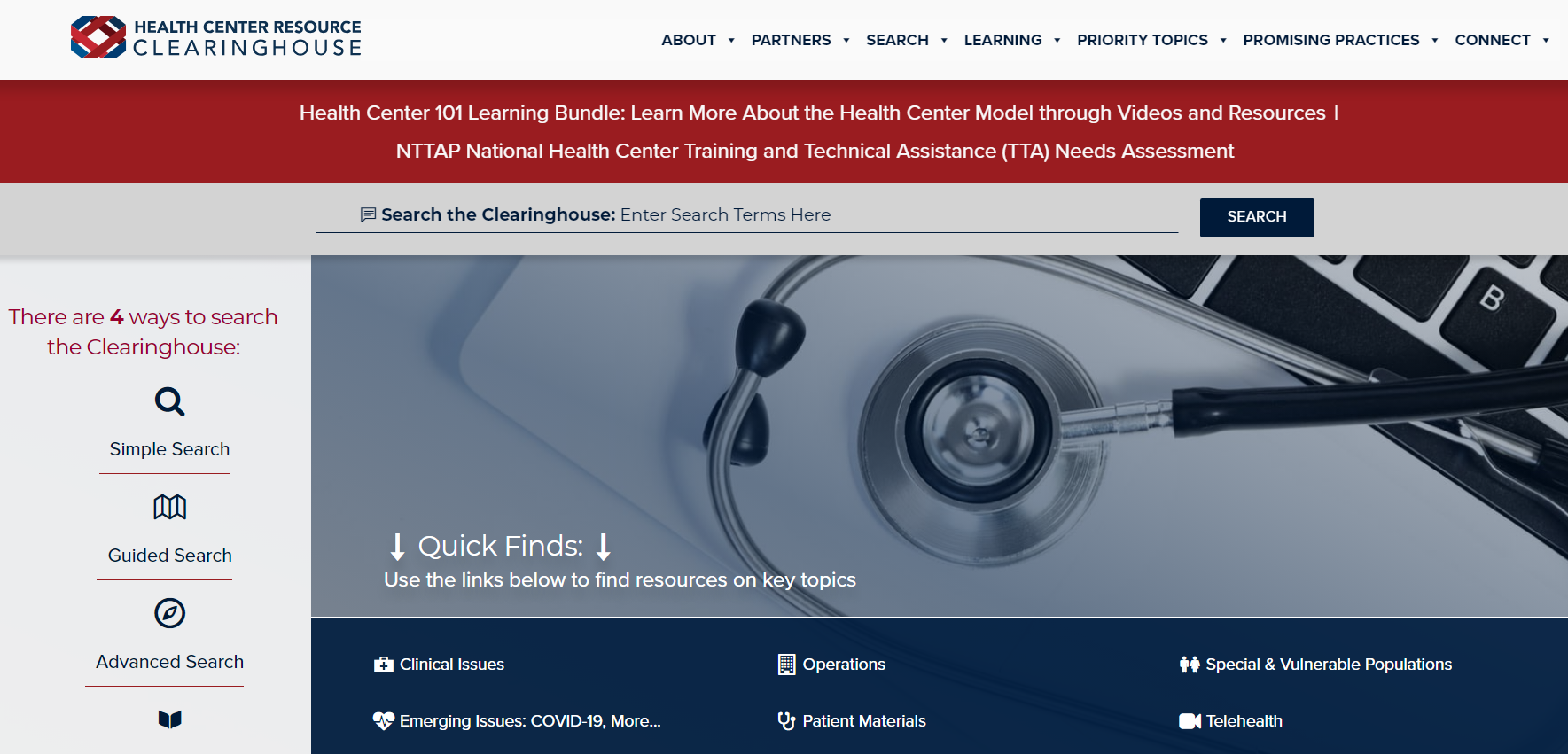 https://www.weitzmaninstitute.org/ncaresources
https://www.healthcenterinfo.org/
[Speaker Notes: Meaghan]
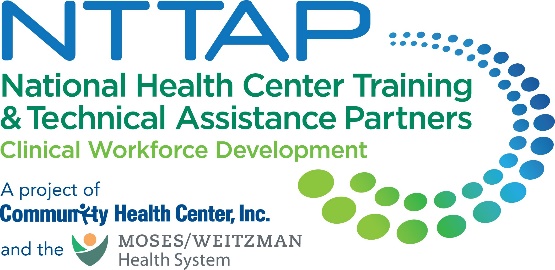 Contact Us!
Amanda Schiessl
Program Director/Co-PI
Amanda@mwhs1.com
Meaghan Angers
Senior Program Manager
angersm@mwhs1.com
Bianca Flowers
Program Manager
flowerb@mwhs1.com
REMINDER: Complete evaluation in the poll!

Next Learning Session is Wednesday March 12th!
[Speaker Notes: Meaghan]